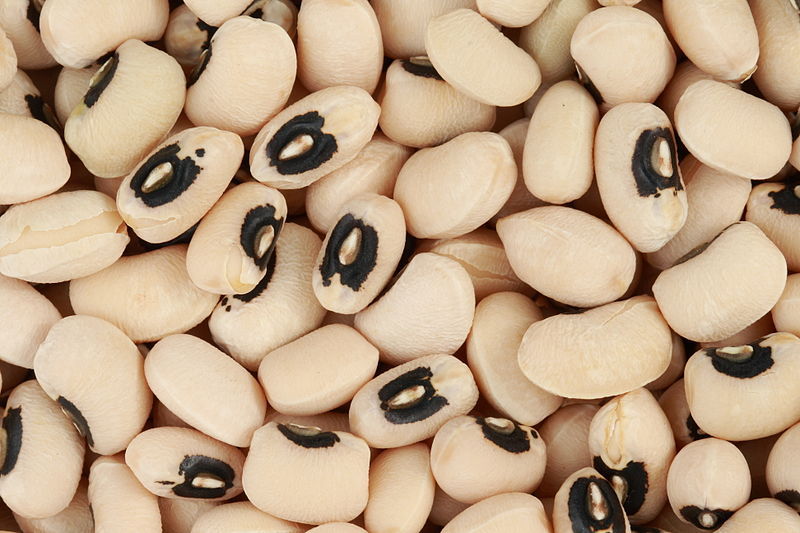 Demonstrating the “Ratio Problem” Using A Cotyledon Experiment
College of Natural and Applied Sciences



Mentor: Dr. Timothy Righetti
Funding Agency: NIH/NIDDK STEP-UP
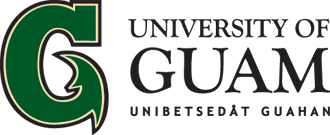 Johann Rei Castro
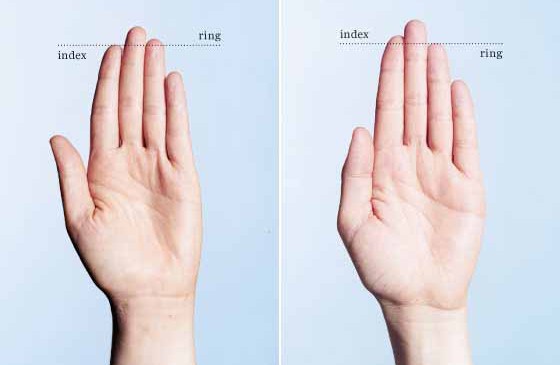 Introduction
Scientists regularly use ratios, however, ratios can produce misleading interpretations.





Local importance: Ratios are extensively used for both terrestrial and marine research at University of Guam

Ratio problems have been well-known for over a hundred years.





Scientists often ignore the issue and use inappropriate statistics.
Sources:
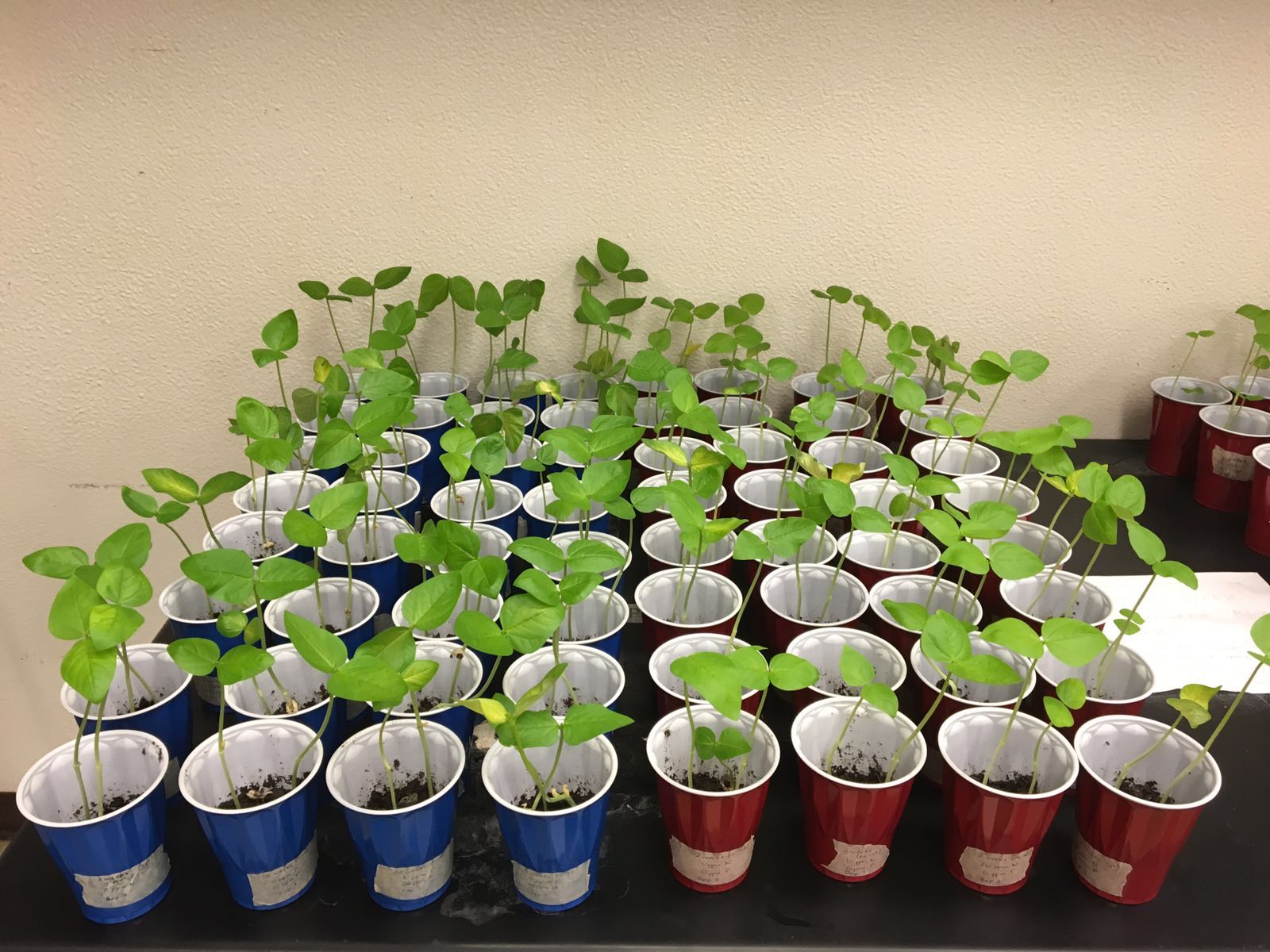 Objectives
To develop a laboratory experiment, using cowpea (Vigna  unguiculata) plants, that would demonstrate the “ratio problem” 












To analyze the leaf darkness and shoot-root ratio of the plants 



















Hypothesis















After making a very simple analysis (leaf pigmentation), students will misinterpret results, if unaware of ratio difficulties while analyzing shoot-root ratios.
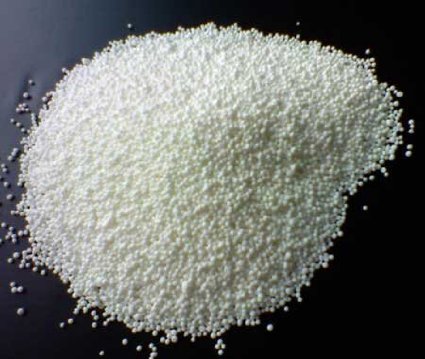 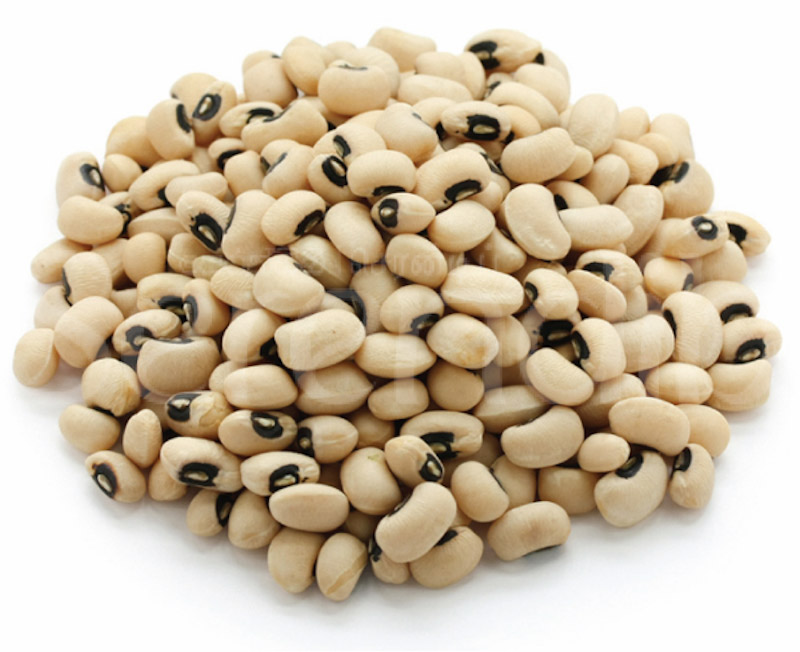 Materials & Methods
Planted 480 cowpeas (Vigna unguiculata) with various nitrogen and phosphorus treatments 
Removed cotyledons after a week
Harvested 160 plants a week after the cotyledons were removed











Measured the leaves’ green pigment
    of two and four-week old plants
     (photographically using ImageJ)
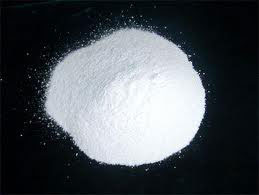 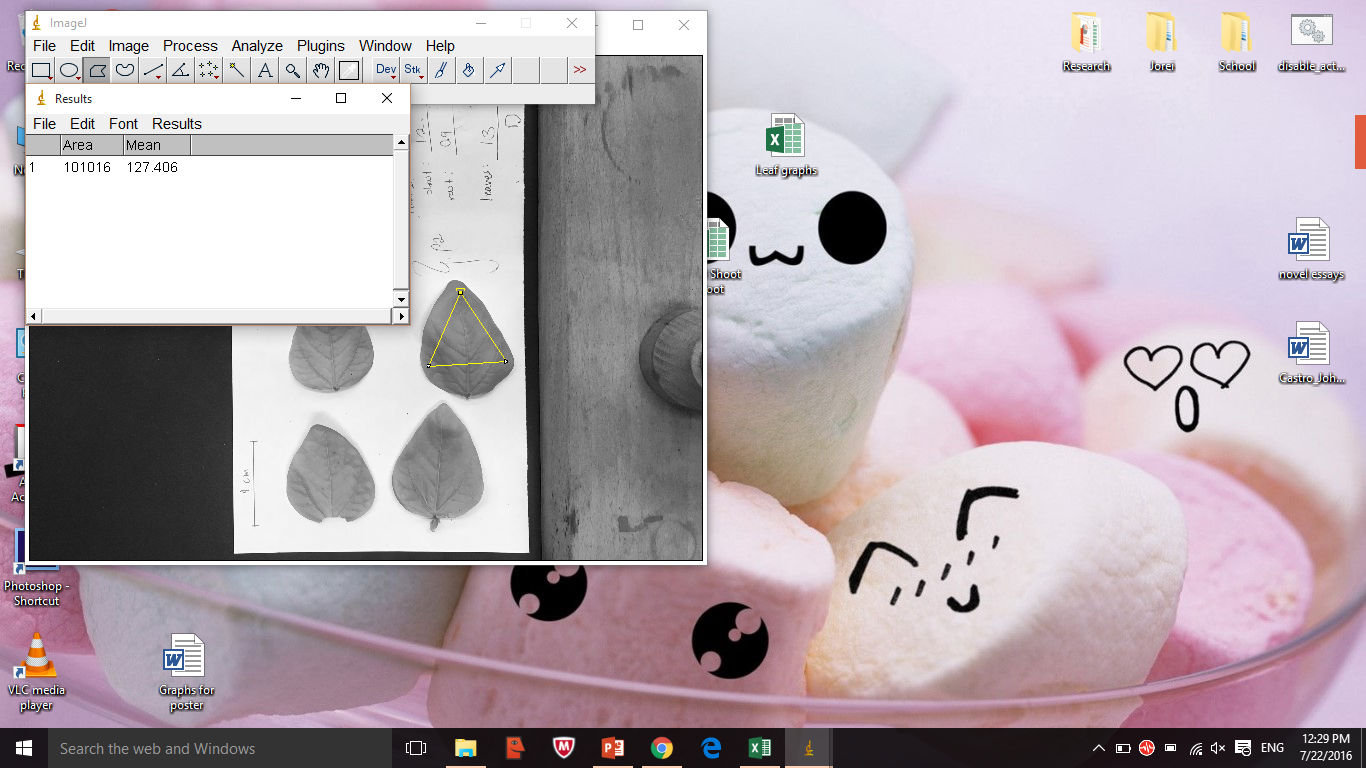 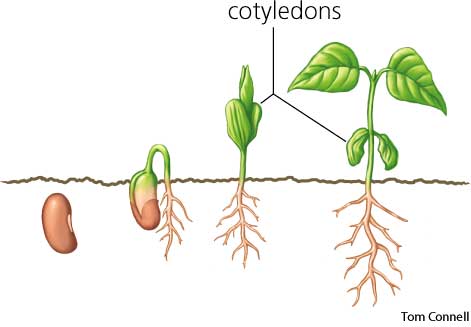 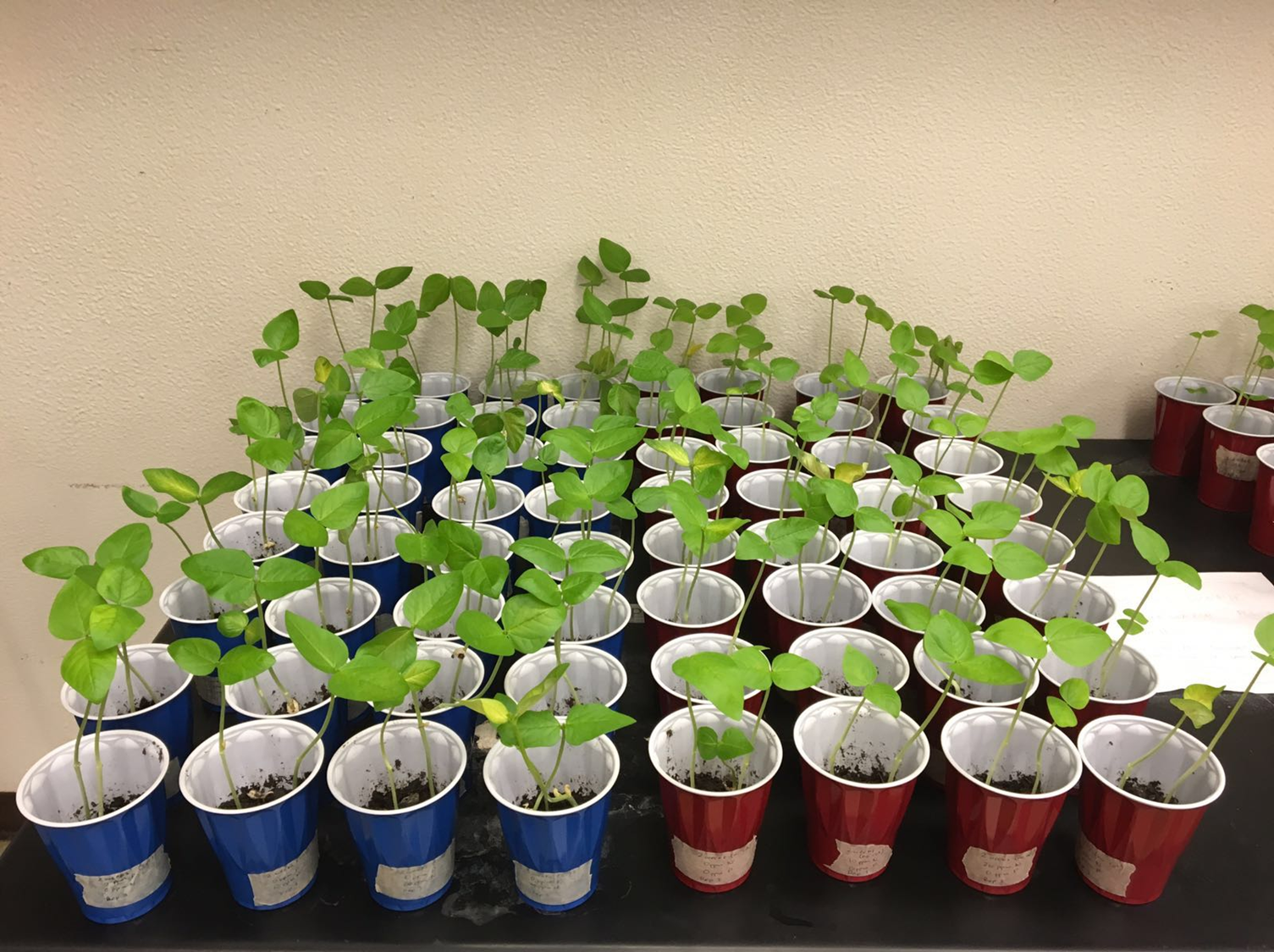 shoot
root
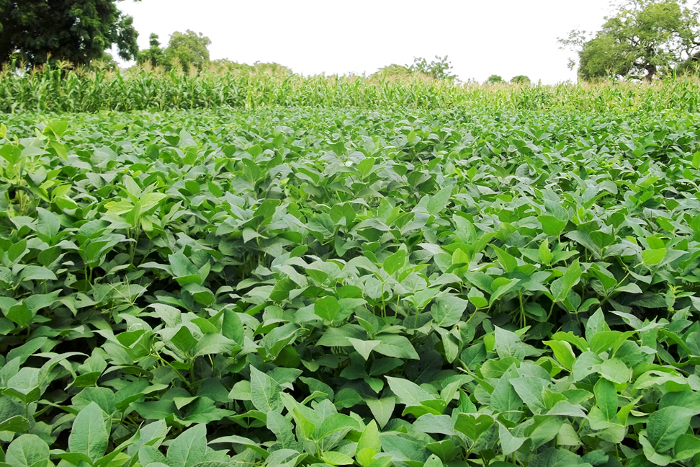 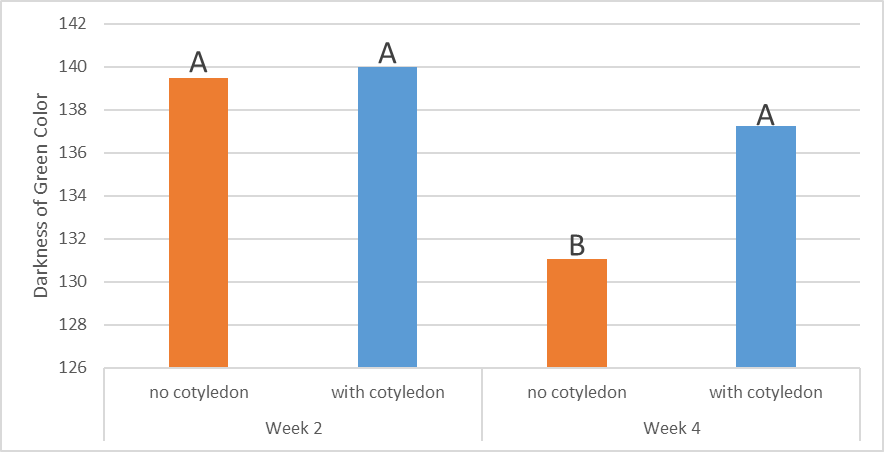 Time
Cotyledon
Time x Cotyledon
          0.038
          0.001
          0.078
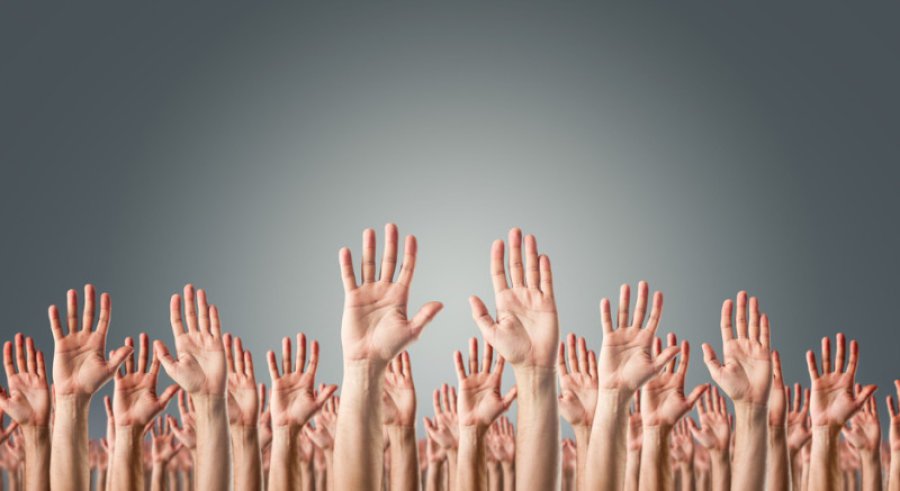 Finger Ratio
Finger ratios have been associated with gender, testosterone, homosexuality and mouse behavior (an NIH-funded project).

Two scientists presented evidence that the whole finger story is an artifact.
Dr. Righetti’s      Jasmine’s
Finger Ratio: 
 2nd digit (index):4th digit (ring)
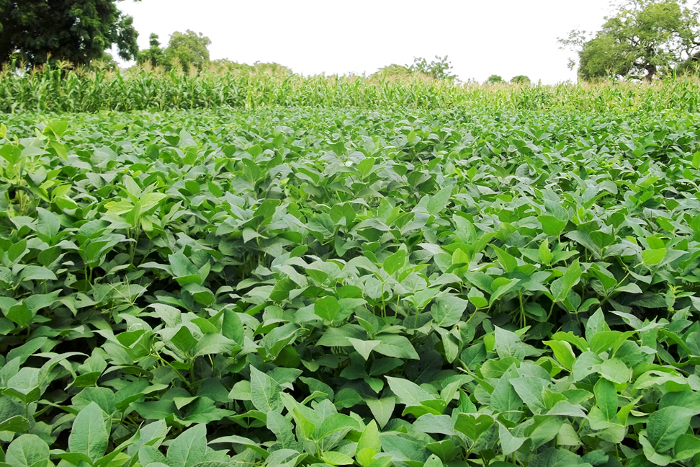 Data
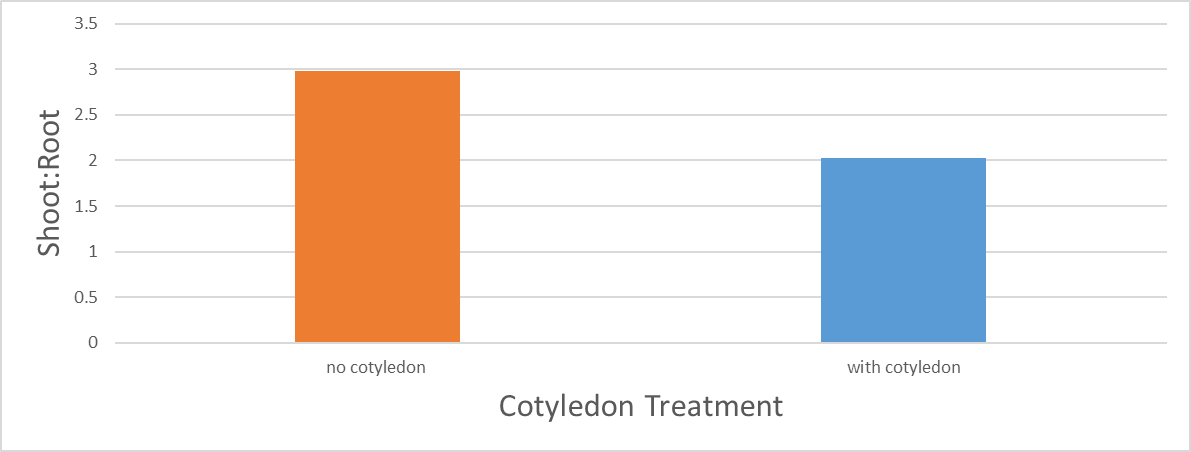 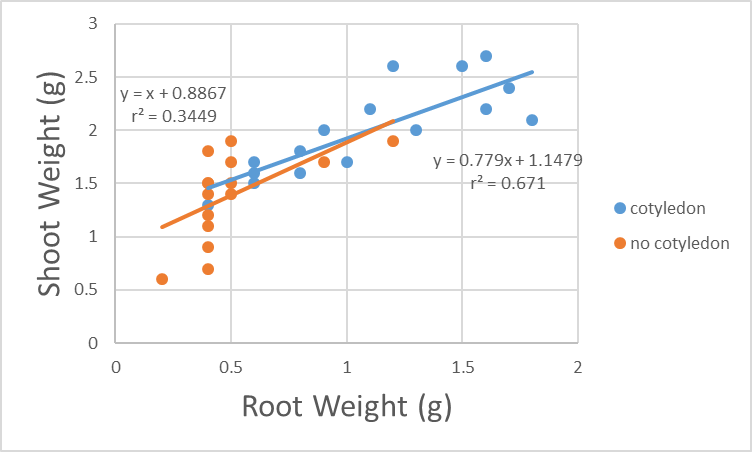 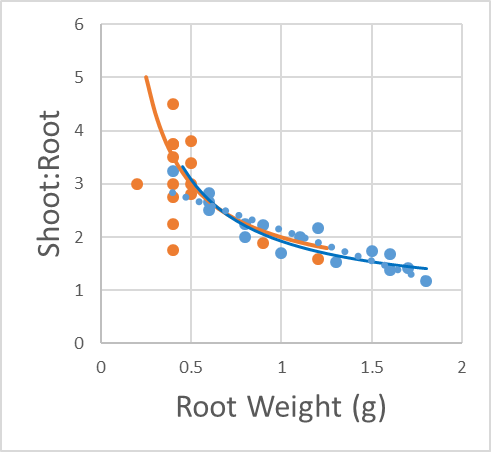 no cotyledon


with cotyledon
The effect of cotyledon removal upon emergence (week 1) on shoot-root ratio for two-week old cowpea (Vigna unguiculata) seedlings. The cotyledon removal effect approaches statistical significance (p=0.065).
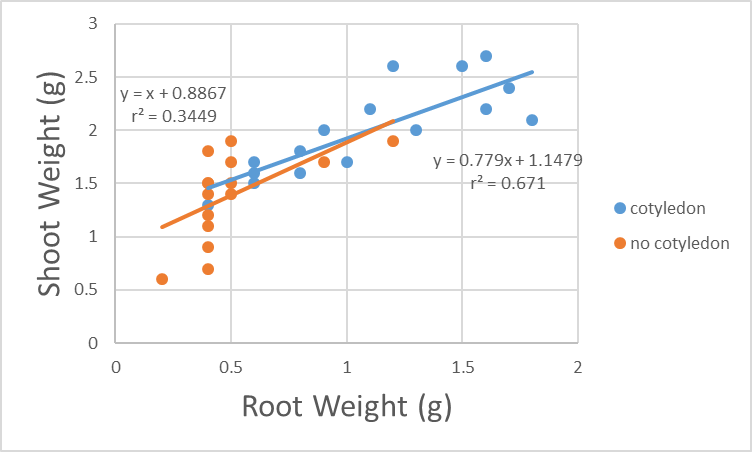 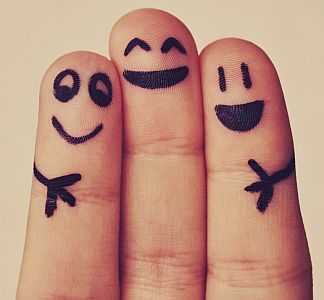 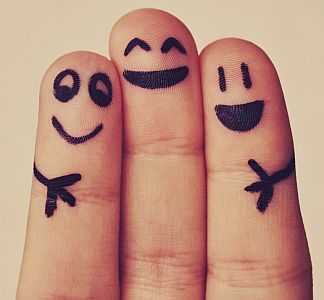 women






men
no cotyledon                                  with cotyledon
Lukas Kratochvil and Jaroslav Flegr, 2009
Ratio = 0.823 x 4th digit length + 11.223
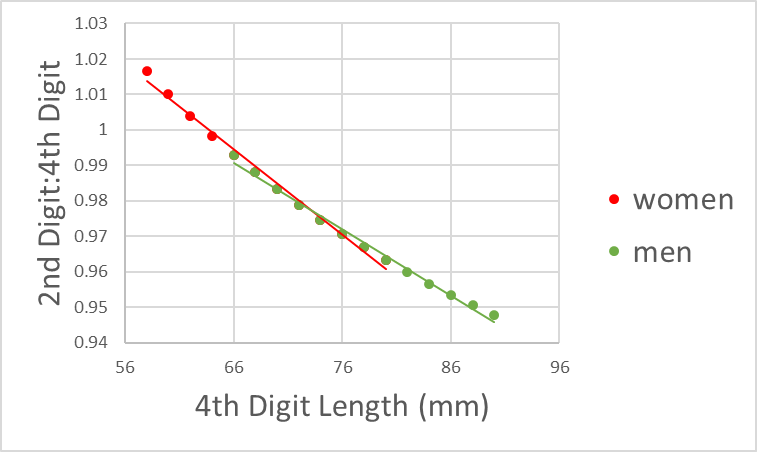 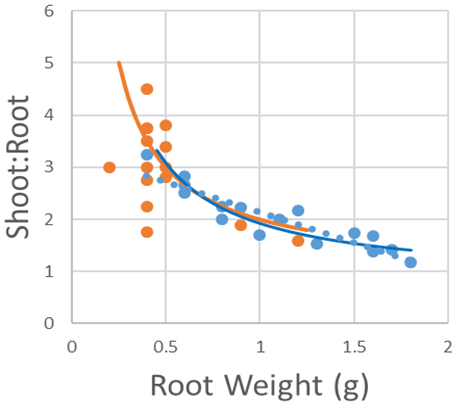 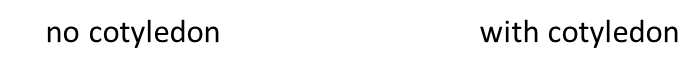 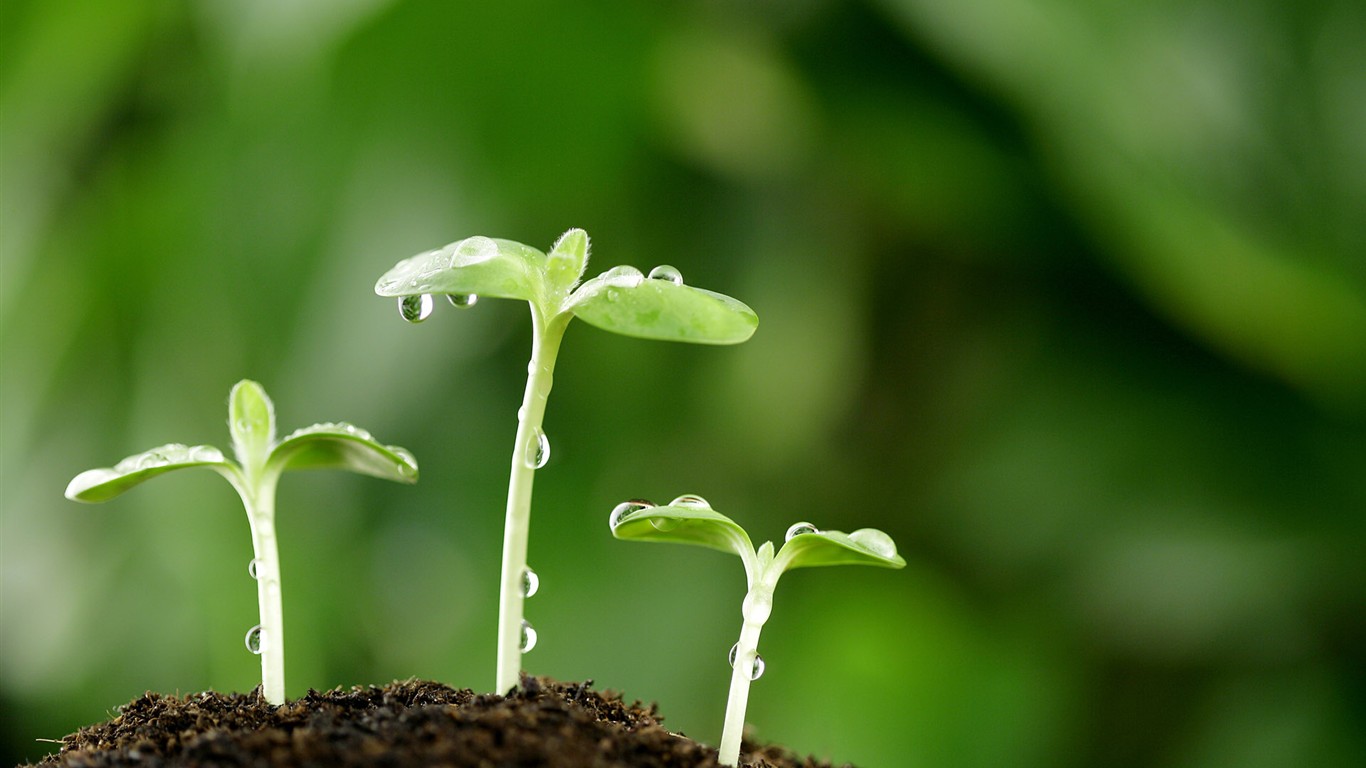 Conclusions
Color Analysis






Results are straight-forward and easy to interpret. Removing cotyledons produces leaves that are lighter in green color after four weeks.

Shoot-Root Ratio






The effect of the cotyledon removal on the shoot-root ratios of plants is indirect.






Regression results produce a different conclusion than a traditional analysis of anatomical ratios. 






We make two different conclusions depending on how we analyze the data.
Always be careful when analyzing ratios!
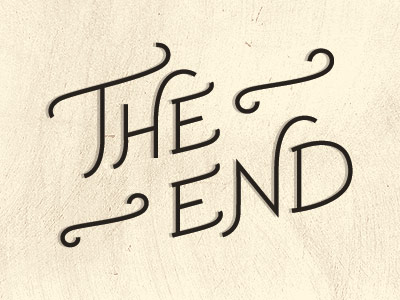 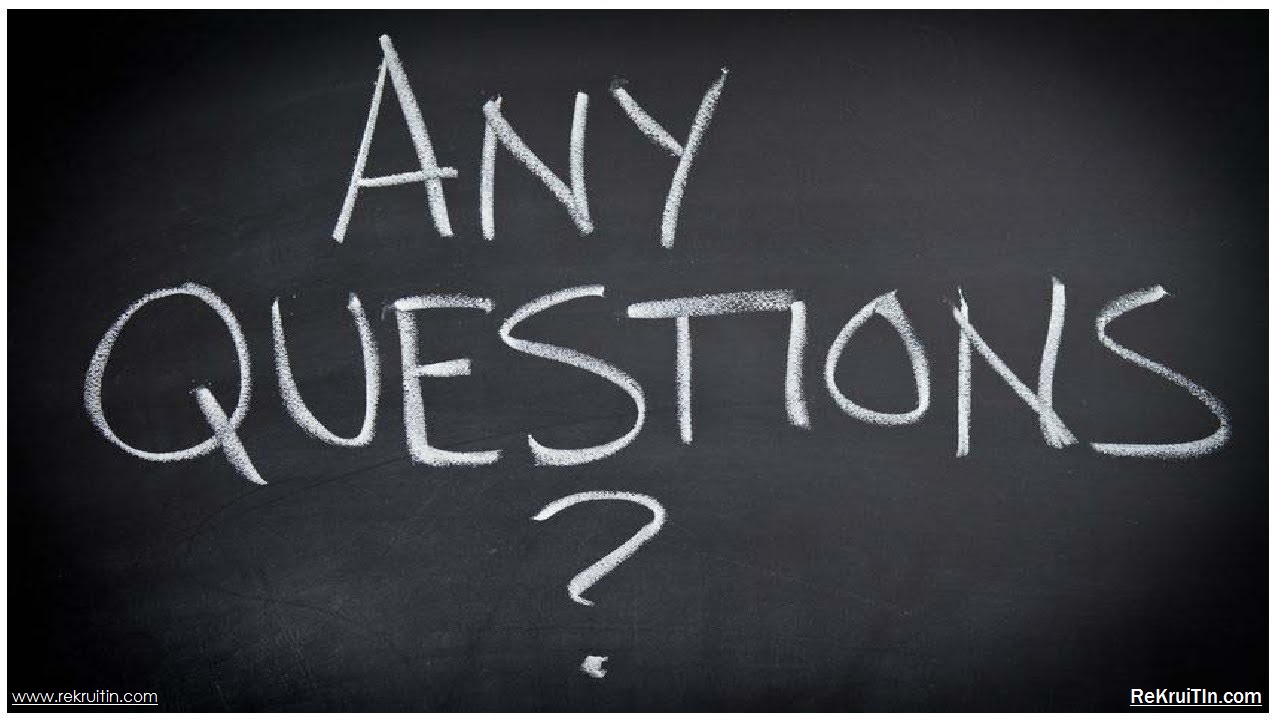 References
Pearson, K. 1897. On a form of spurious correlation which may arise when indices are used in the measurement of organs. Proc. R.  Doc. London. 60: 489-502.

Tanner, J.M. 1949. Fallacy of per-weight and per-surface are standards and their relation to spurious correlation. J. Appl. Physiology. 

Kratochvil, L. and Flegr, J. 2009. Differences in the 2nd to 4th digit ratios in humans reflect shifts along the common allometric line. Biology Letters 5: 643-646.


I would like to acknowledge: 
Maegan Delfin for taking the photographs presented here.
Cathy and Tina Nguyen, and the rest of the crew who are working in Dr. Righetti’s lab, for helping me set up my experiment. 
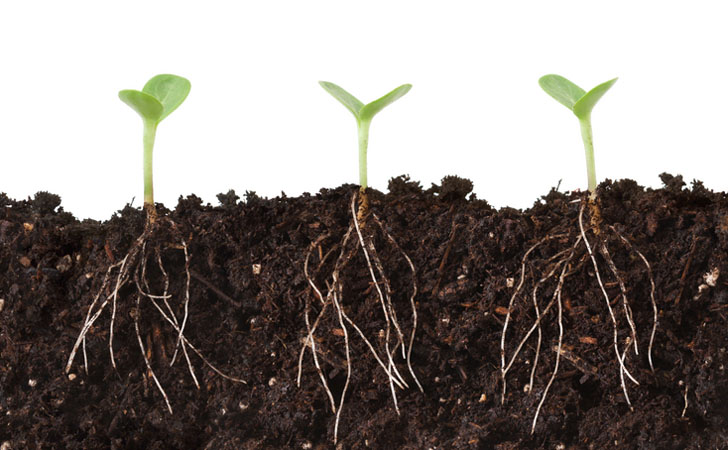 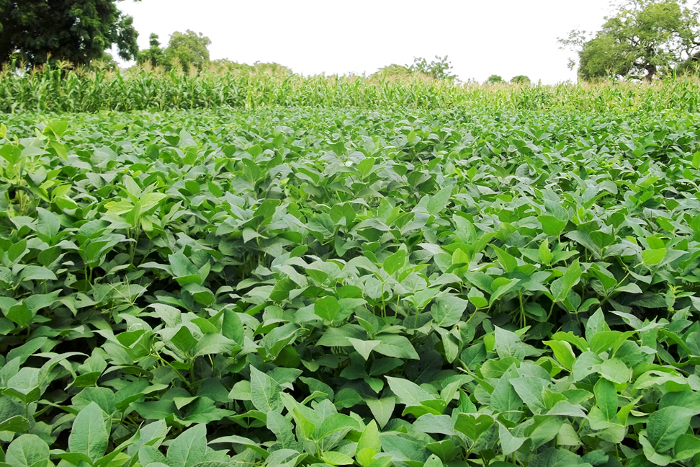 Math
y = mx + b
y/x = b (1/x) + m
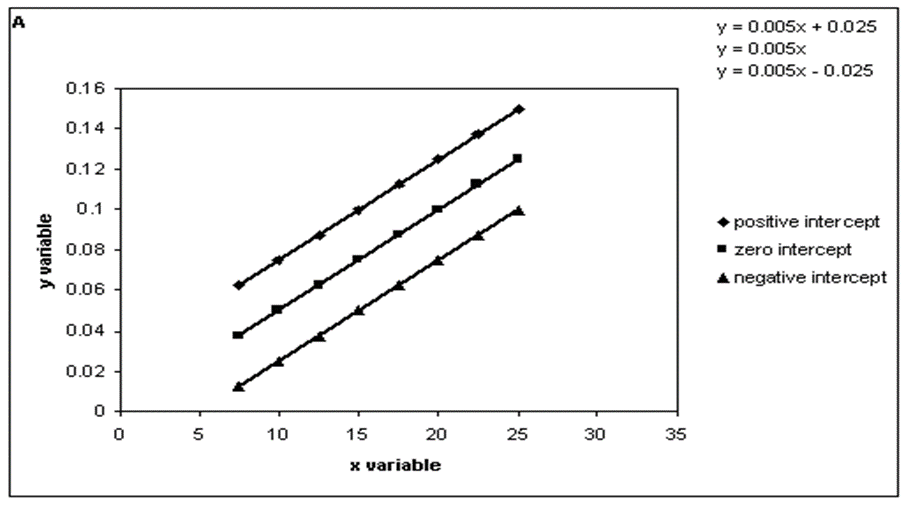 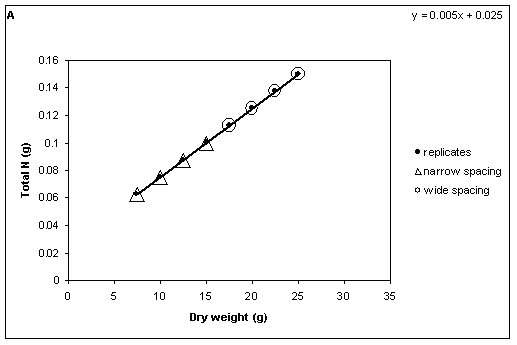 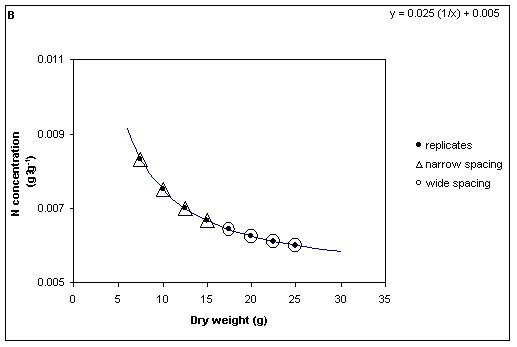 y/x = b (1/x) + m
y = mx + b